KHỞI ĐỘNG
Vận dụng những kiến thức và trải nghiệm thực tế, em hãy kể tên 1 số loại gió trong năm mà em biết?
Tên 1 số loại gió
Gió mùa Đông BắcTây Nam
Gió địa phương
Gió Tín Phong
Gió đất, gió biển
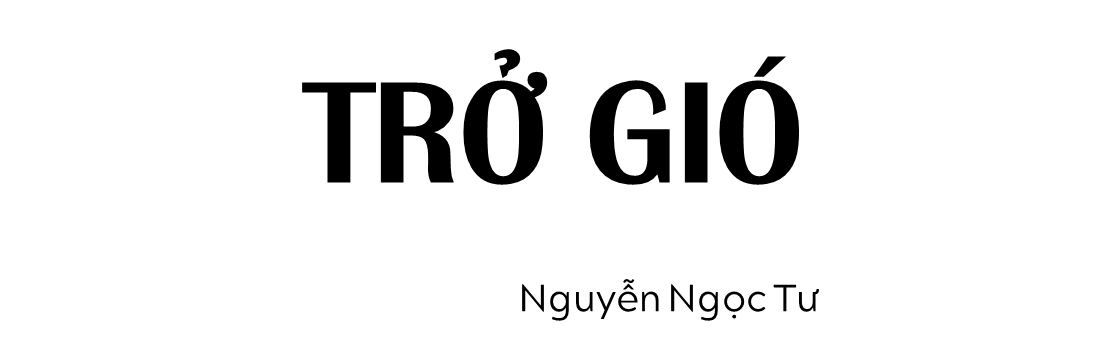 MỤC TIÊU BÀI HỌC
01
02
03
Hs trình bày được
HS phân tích được
HS có liên hệ
Những kiến thức chung về văn bản trước khi tìm hiểu chi tiết.
Tình cảm, thái độ của tác giả với gió chướng.
Xây dựng tình cảm và thái độ sống hòa hợp với thiên nhiên.
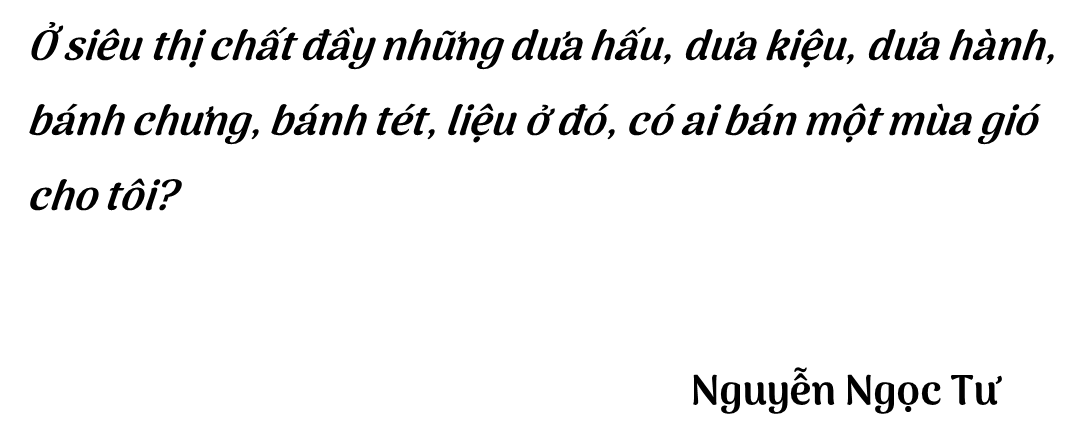 I.
TÌM HIỂU CHUNG
Phần 2
Phần 3
Phần 1
Tâm trạng của mọi người khi đón gió chướng về.
Ý nghĩa của gió chướng với tôi.
Giới thiệu về Gió chướng
II.
ĐỌC – HIỂU CHI TIẾT VAN BẢN
Sơ đồ tư duy
Gió chướng
Tình cảm của tôi
Những đặc trưng
………………………………………………………………………………………………………………………………………………………………………………………………………………………………………………
………………………………………………………………………………………………………………………………………………………………………………………………………………………………………………
………………………………………………………………………………………………………………………………………………………………………………………………………………………………………………
………………………………………………………………………………………………………………………………………………………………………………………………………………………………………………
1. Gió chướng
Thời gian
Âm thanh
Tính cách
Mỗi năm một ngày khác nhau.
Qua tháng Chín.
Ba tháng sau mùa gió Chướng là Tết
Hơi thở gió rất gần.
Sẽ sàng từng giọt tình tang, thoảng và e dè.
Mừng húm.
Hừng hực, dạt dào.
Xấp xãi, cuống quýt xốc vào tấm tôn.
Cồn cào, nồng nhiệt mà dịu dàng.
1. Gió chướng
Nghệ thuật nhân hóa, so sánh.
Gió chướng hiện lên như một cố nhân lâu ngày, năm nào cũng xuất hiện.
Gió chướng được nhân hóa, có tình cảm, tính cách như con người.
1. Gió chướng
Mùa Tết
Mùa thu hoạch
Mùa mía
Mùa vú sữa
Gió chướng về thì ba tháng sau là Tết
Lúa vừa chín tới.
Gió thổi tạnh ráo những đôi chân
Đói gió mới chịu già
Chín cây lúc lỉu, căng bóng.
1. Gió chướng
Những cảm xúc lẫn lộn của con người
Gắn liền với cuộc sống lao động của con người.
Má sợ không lo nổi cái Tết tử tế.
Mùa gió Chướng là mùa báo hiệu thời gian thu hoạch đã đến.
2. Cảm xúc của tôi
Đón gió chướng
Gió chướng về
Tâm trạng lộn xộn, ngổn ngang.
Cảm giác mình mất 1 cái gì đó.
Gấp rãi ăn, gấp rãi nói,…
Mong mỏi.
Đám con nít nhảy cà tưng.
Gió chướng là gió Tết
2. Cảm xúc của tôi
Ý nghĩa của gió chướng
Gợi khủng khiếp.
Gắn liền với nỗi nhớ quê nhà.
Những hình ảnh quen thuộc lũ lượt hiện ra.
Gió chướng là một phần không thể thiếu trong cuộc sống của tôi.
Nhân vật tôi yêu gió chướng, cũng chính là yêu mến, gắn bó với quê nhà và những điều giản dị từ cuộc sống.
III.
TỔNG KẾT
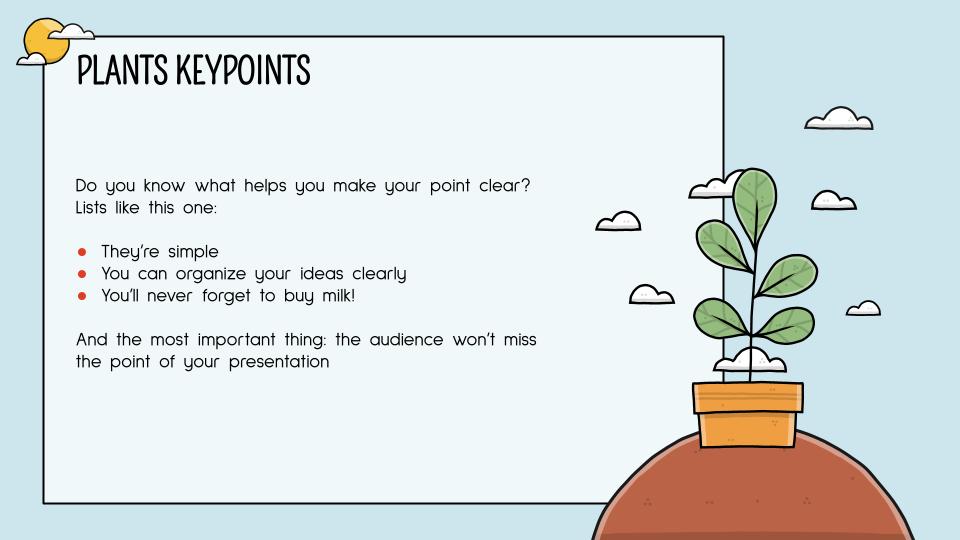 1. Nghệ thuật
Nhân hóa, so sánh, điệp ngữ.
Lời văn giản dị, gần gũi như thủ thỉ tâm tình.
2. Nội dung
Những cảm xúc của tôi khi chờ đợi và đón mùa gió chướng trong năm.
Tình yêu sâu sắc và nỗi nhớ thâm trầm của tôi với mùa gió chướng, với quê hương.